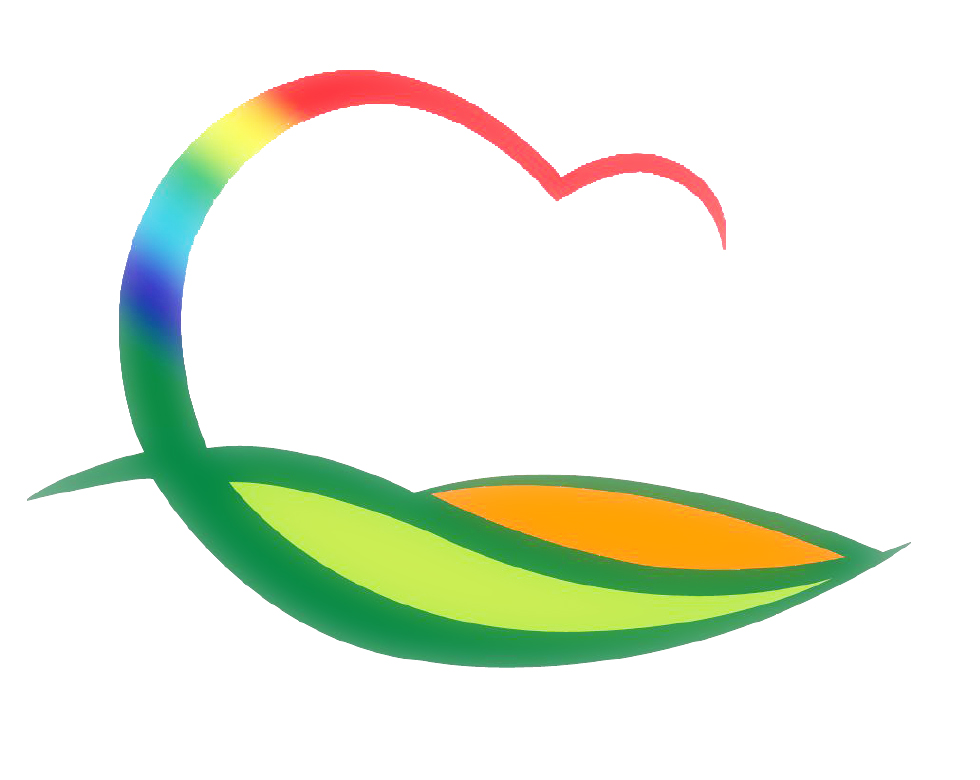 가 족 행 복 과
4-1. 황간청소년문화의집 운영위원회 위원 위촉식
4. 13.(수) 17:00 / 가족행복과장 외 16명
4-2. 영동군민장학금 기탁식
4. 11.(월) 11:00 / 군수님실 / 영동병원 / 1,000만원
    ※ 군수님 하실 일 : 기념촬영
4-3. 영동군 교육특별장학금 지원
4. 13.(수) ~ 4. 27.(수) / 영동군에 주소를 둔 초·중·고등학생 
관할 읍면사무소 (관내-학교 / 관외-주소지) / 10만원
4-4. 2022년 미용업주 위생교육 실시
4. 12.(화) 09:00~11:30 / 복합문화예술회관 / 80여명